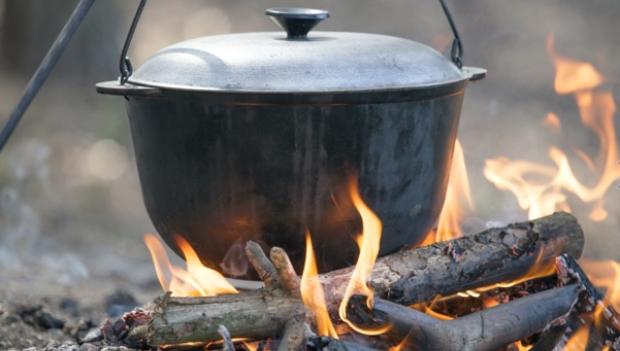 “For One Morsel”
“For One Morsel”
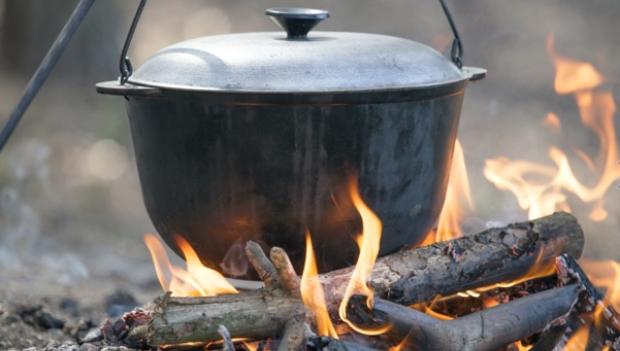 Introduction
Hebrews 12:14-17
Genesis 25:29-34
“For One Morsel”
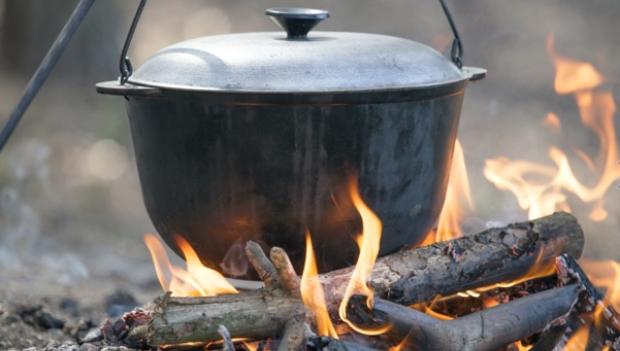 Hunger & Fatigue Affect Decision-Making
1st Kings 19:1-17
Matthew 4:1-4; Genesis 3:6
Genesis 2:1-3; Exodus 20:8-11
“For One Morsel”
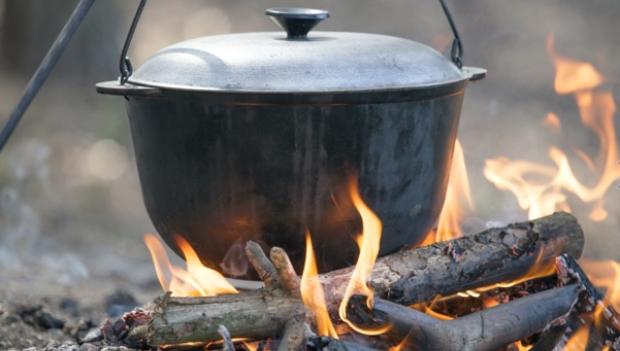 Rash Decisions Harm Children
Genesis 27:1-29; 1st Chronicles 18:12-13
Proverbs 13:22; 2nd Corinthians 12:14b
Colossians 3:21; Ephesians 6:4
“For One Morsel”
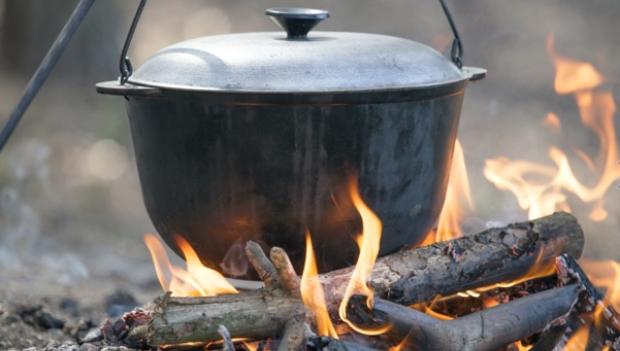 Bodily Satisfaction Is Not Worth Spiritual Satisfaction
Genesis 28:10-15
1st Corinthians 6:13
Matthew 6:25-34
Mark 8:34-37